BIOMETRICS & COMPUTER VISION
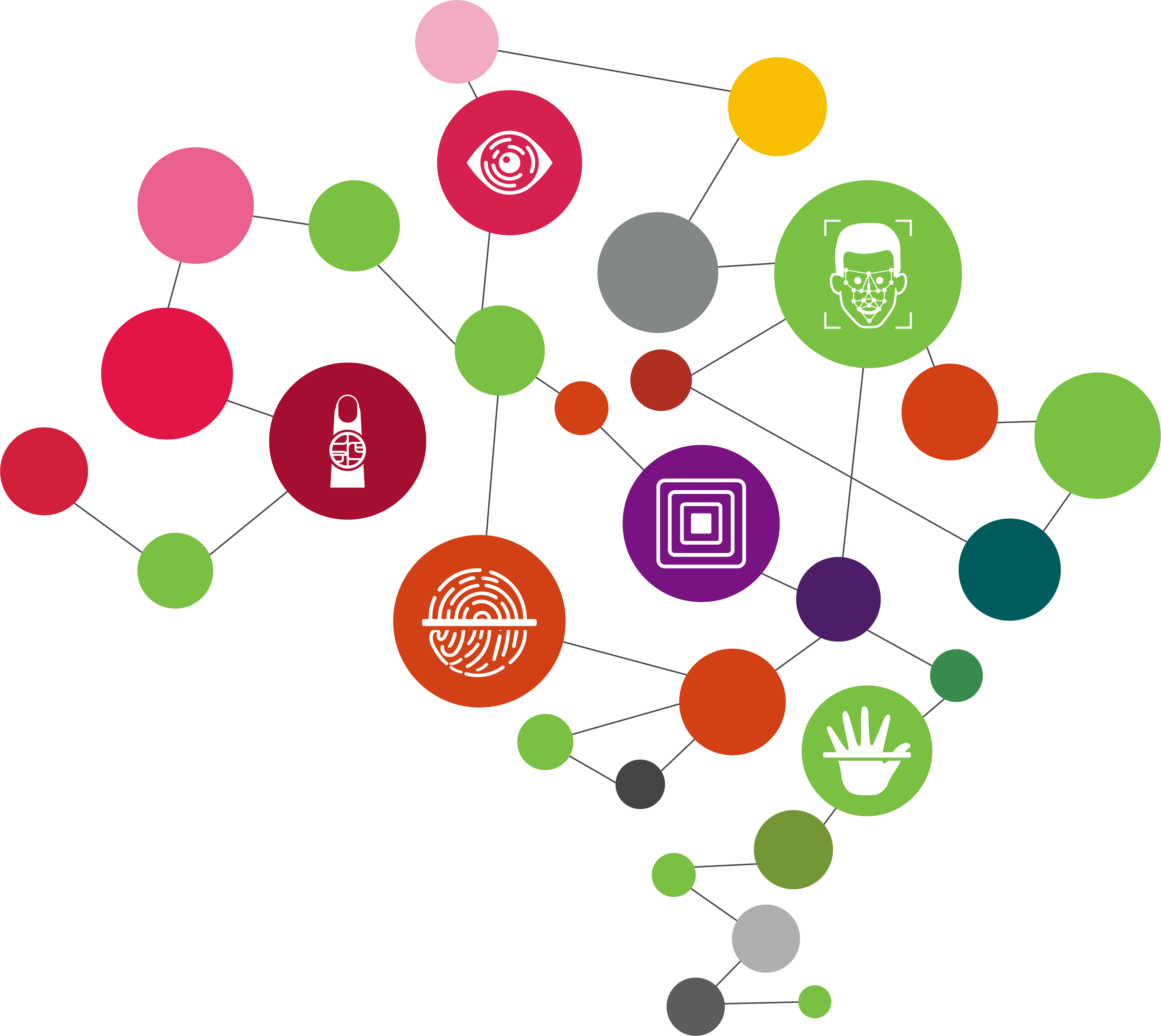 ZKTeco’s Turnstiles
& Mars Pro Series
Mars Series
CONTENT
1. Introduction
2. Modularized Design
3. Installation
5. Applications
4. Market Positioning Analysis
Mars Series:
B1000 Series, F1000 Series, S1000 Series
Mars Pro Series:
F1000 Series, S1000 Series
Sandwich Structure
Authentication Panel
Reserved a Place for Facial Recognition, Temperature and Mask Detection Terminals
Infrared Sensor Extension
Lane Width
Base Plate
Comparison with ZKTeco’s Similar Products
Comparison with Competitors’ Similar Products
Sports Halls
Elevator Lobbies
Offices
01
Introduction
Mars Series:
B1000 Series, F1000 Series, S1000 Series
Mars Pro Series:
F1000 Series, S1000 Series
Mars Series of Turnstiles
Standard Version
The standard version is made of stainless steel.
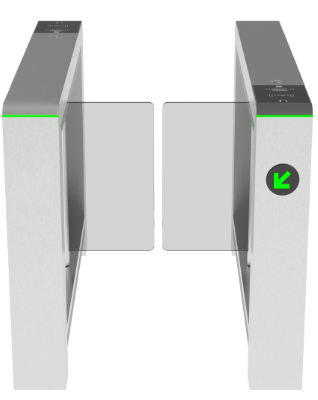 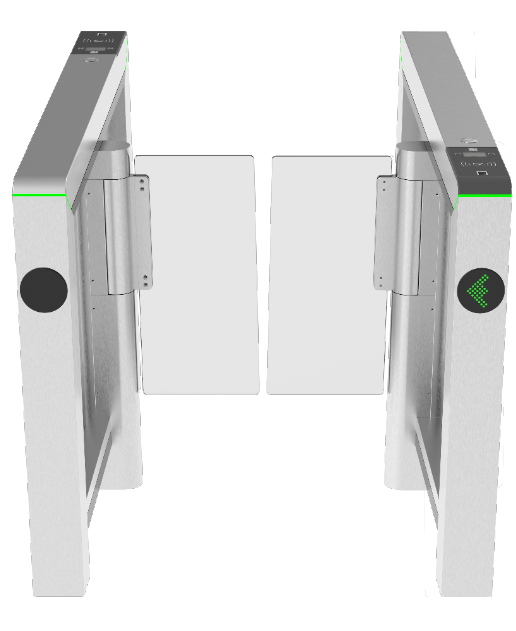 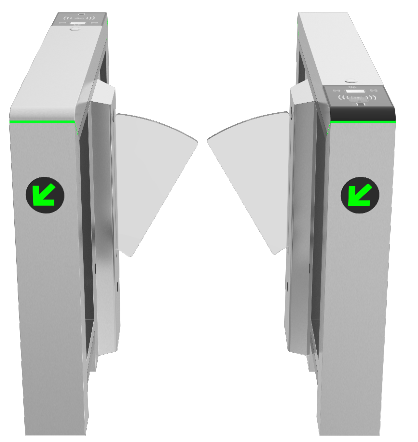 Mars-F1000 Series
Mars-B1000 Series
Mars-S1000 Series
[Speaker Notes: F：Flap barrier
B: Swing barrier
S: Speed gates]
Mars Pro Series of Turnstiles
Premium Version
The premium version is made of SPCC material with white color powder coating.
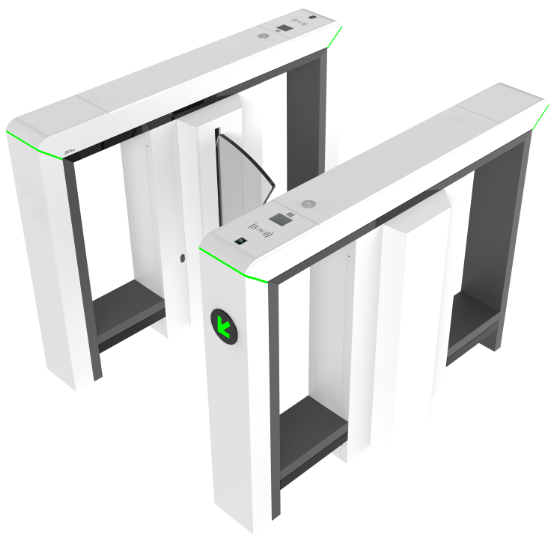 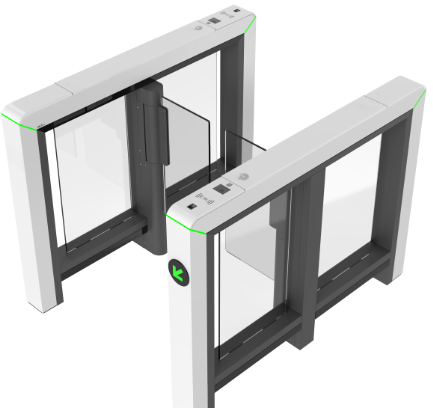 Mars Pro-S1000 Series
Mars Pro-F1000 Series
[Speaker Notes: /G: Glass material used on top lid]
Positioning
Naming Rules
02
Modularized Design
Sandwich Structure
Authentication Panel
Reserved a Place for Facial Recognition, Temperature and Mask Detection Terminals
Infrared Sensor Extension
Modularized Design
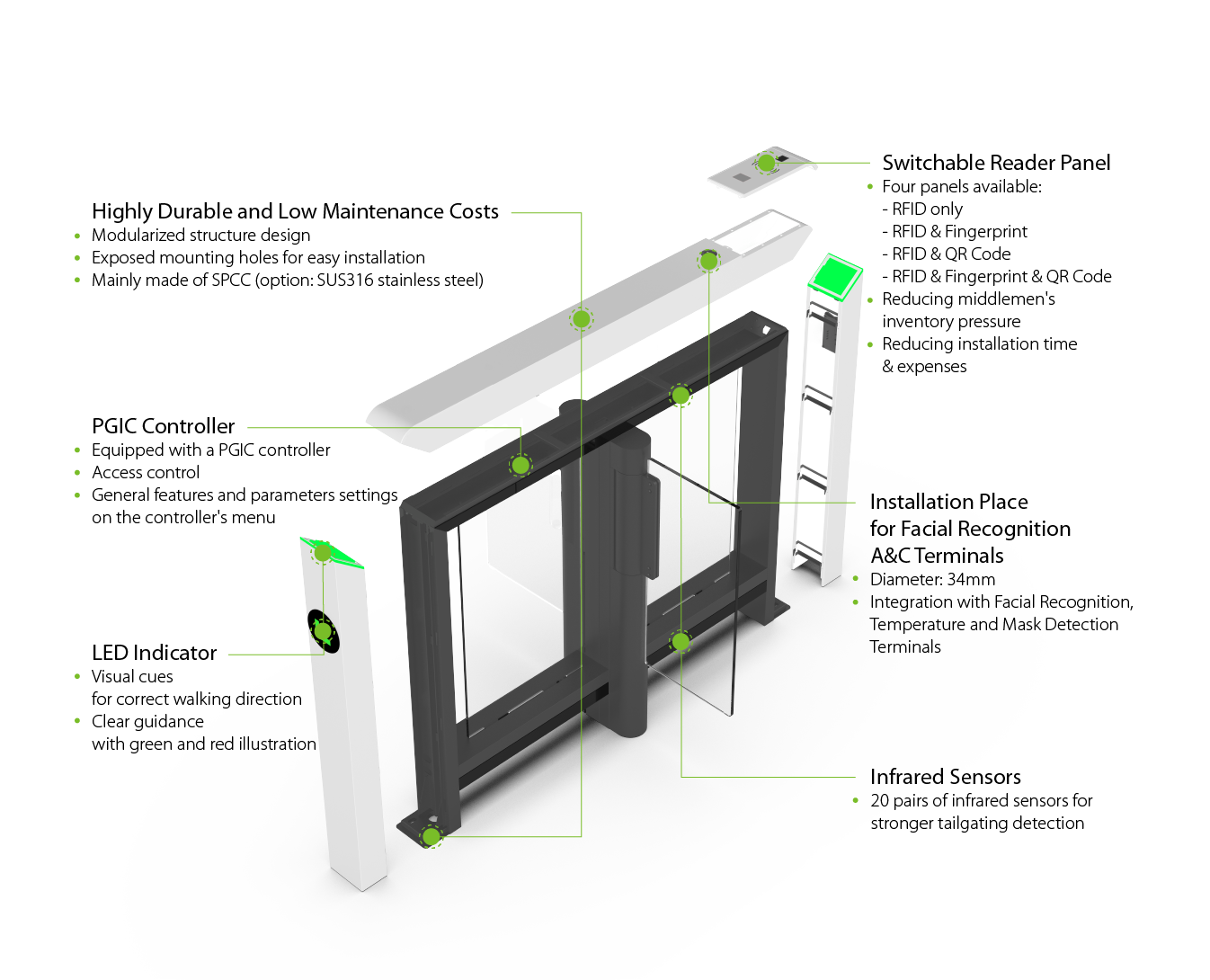 Modularized Design
Sandwich Structure
Note: The Mars Series consists of the main base (dark grey) and the outside cover (light purple). 
If you want to access the interior of the turnstile, please refer to the below.
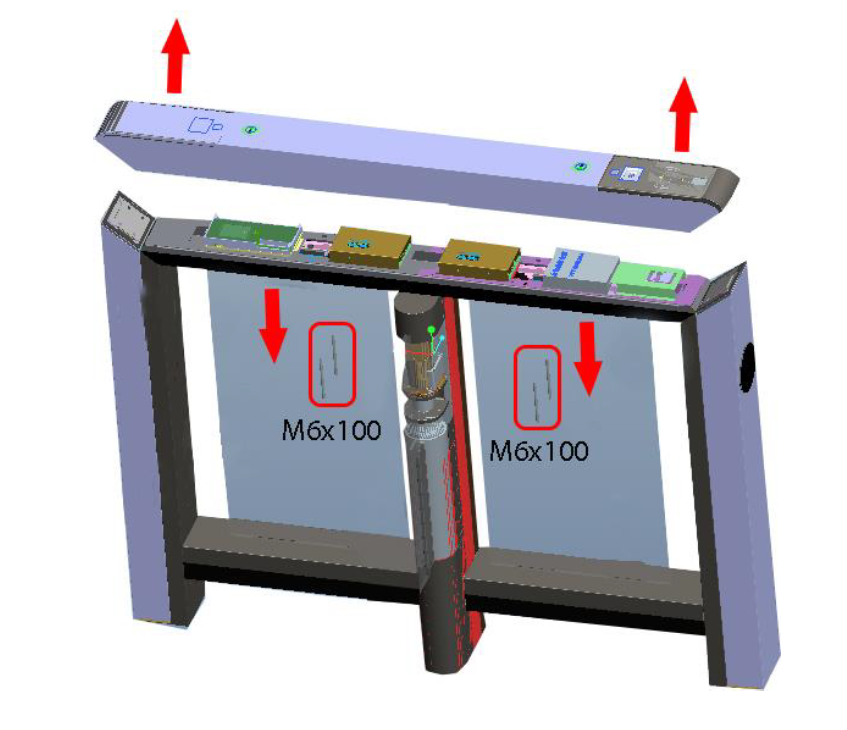 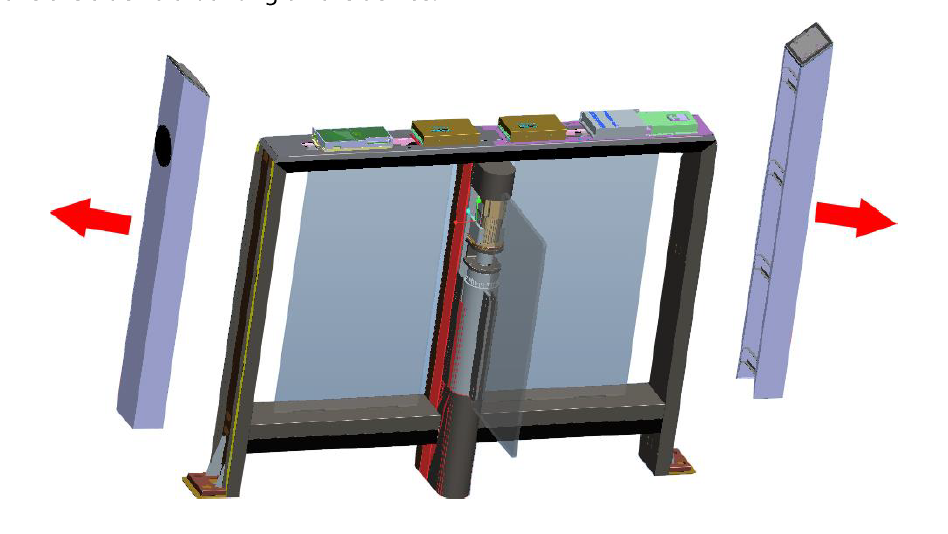 Step 1
Step 2
[Speaker Notes: Benefits:
Easy maintenance for outside cabinet cover replacement
Make a components have the ability of material sharing, manufacture was more flexible and improve yield also.]
Modularized Design
Authentication Panels
Biometric Technology
Up to 6 types of biometric authentication panels are available.
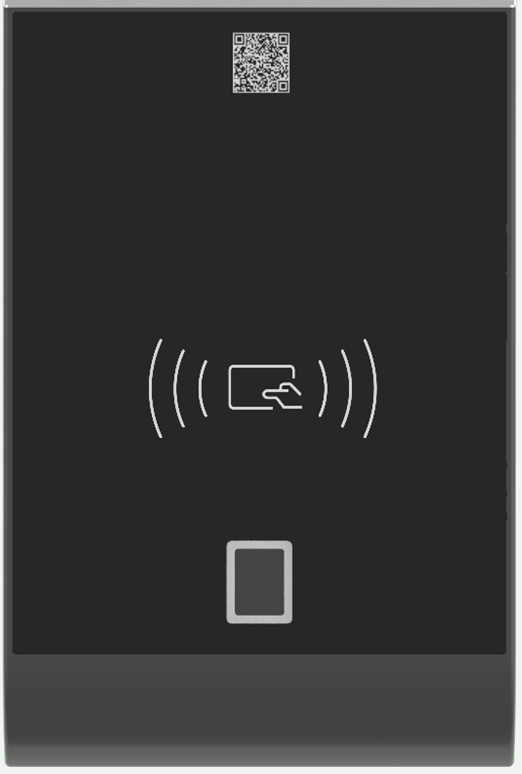 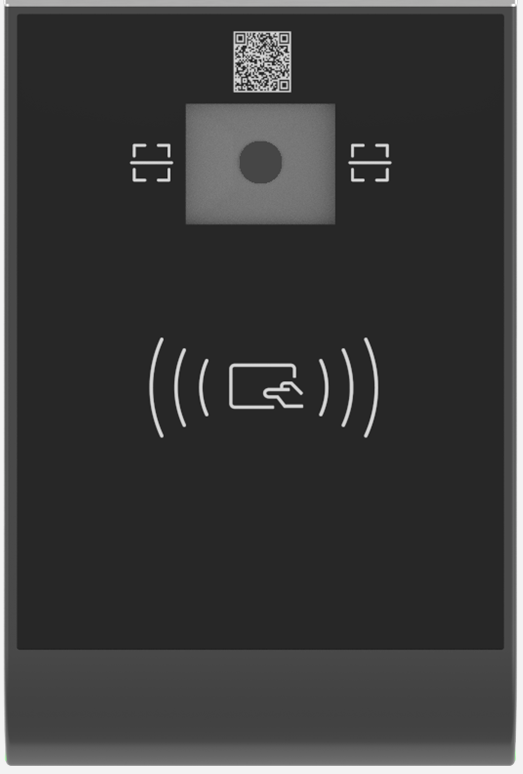 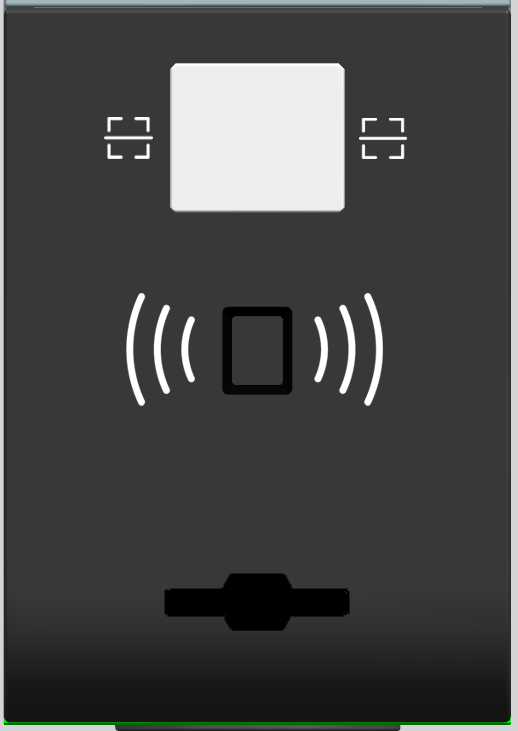 RFID & Card Slot
RFID & QR Code
RFID only
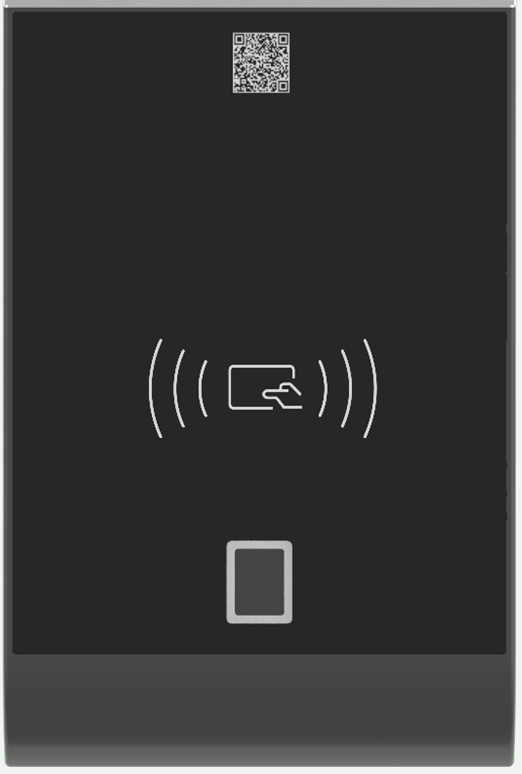 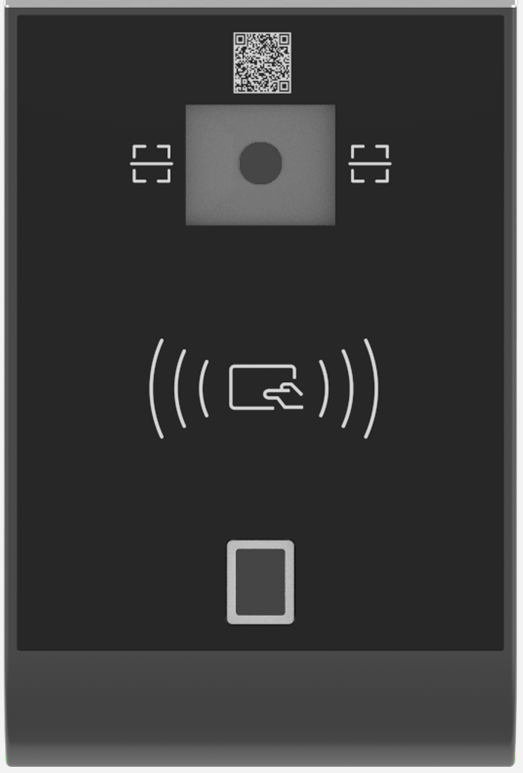 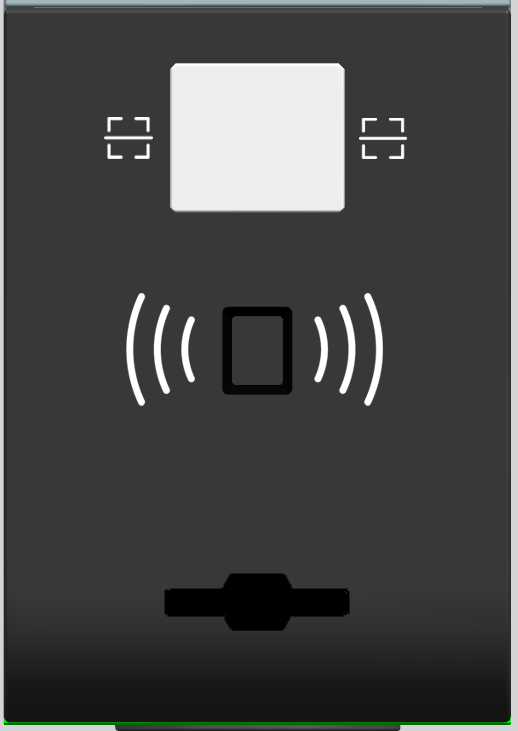 RFID & Fingerprint
& QR Code
RFID & Fingerprint
RFID & Card Slot 
& QR Code
Overhead base
Modularized Design
Reserved a Hole
to Install a Comprehensive A&C Terminal
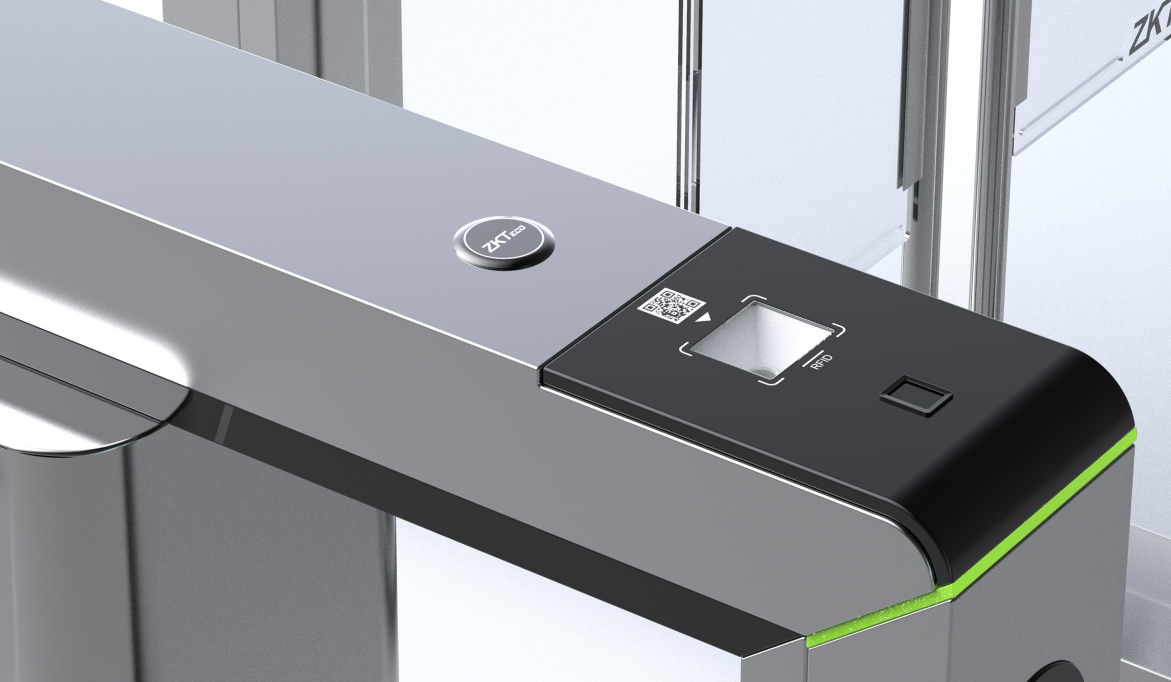 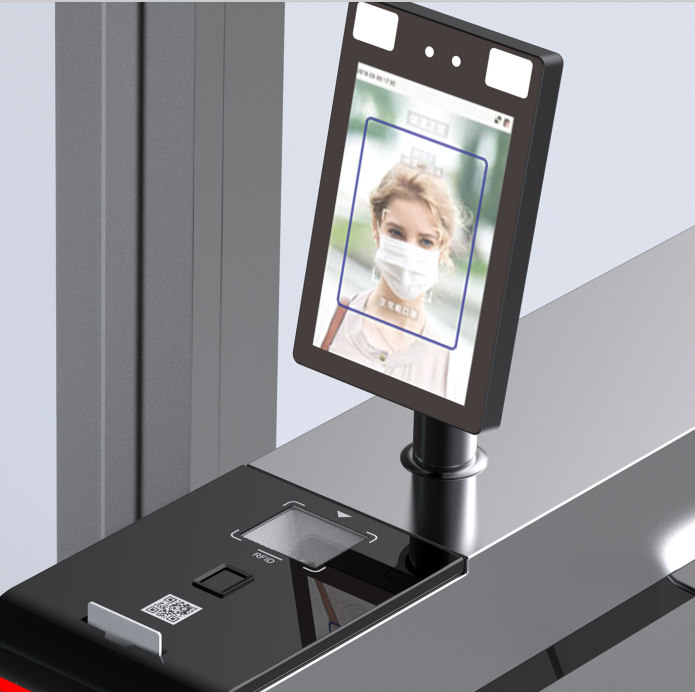 Reserved a hole with a diameter of 34mm and used a plastic cover to entirely cover this hole.
Clients could mount a facial recognition terminal with mask and temperature detection on the turnstile.
Modularized Design
Infrared Sensor Extension
The Series supports a maximum of 22 pairs of IR sensors, offering more accurate judgment and better anti-tailgating and anti-collision performance.
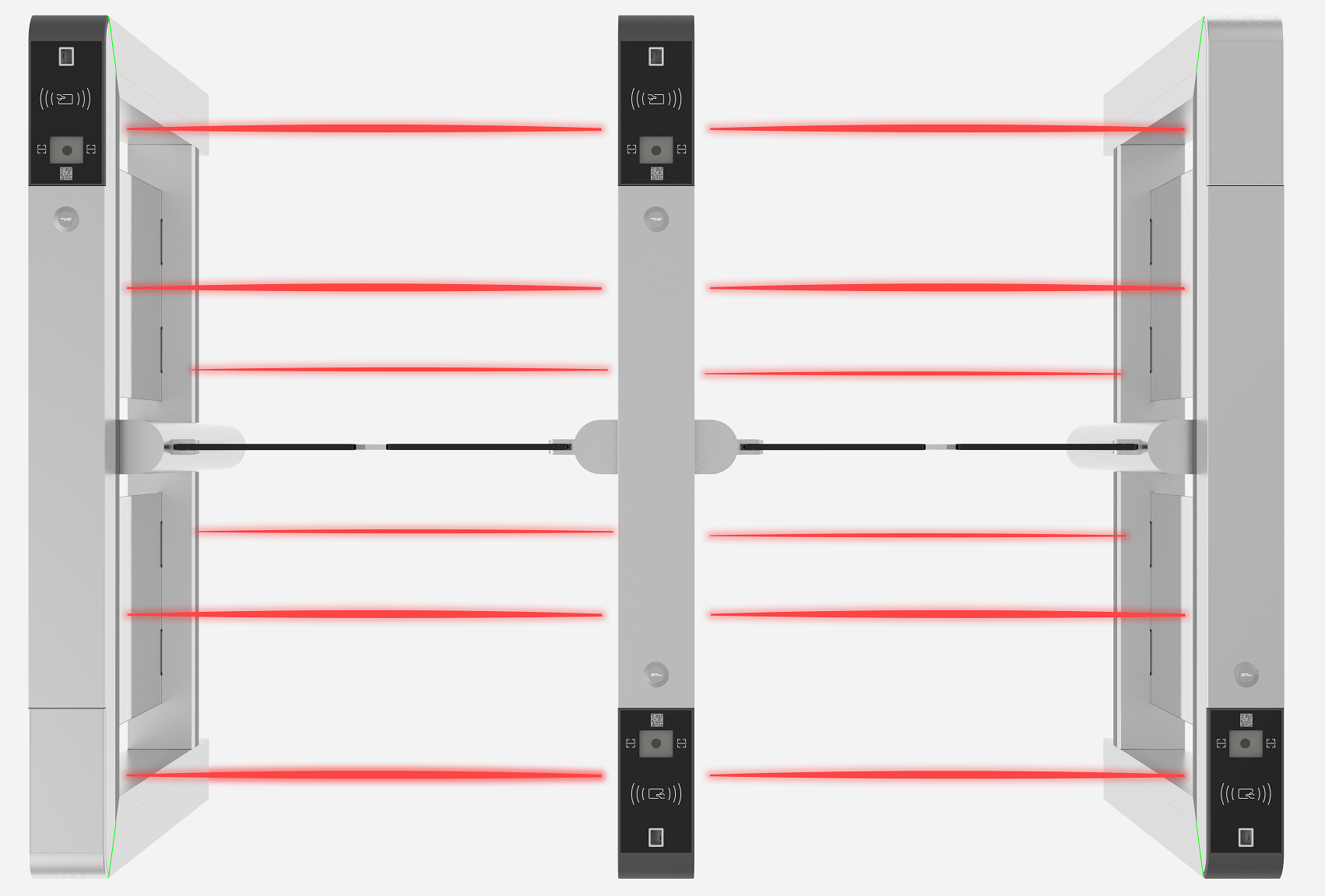 03
Installation
Lane Width
Base Plate
Installation
Lane Width
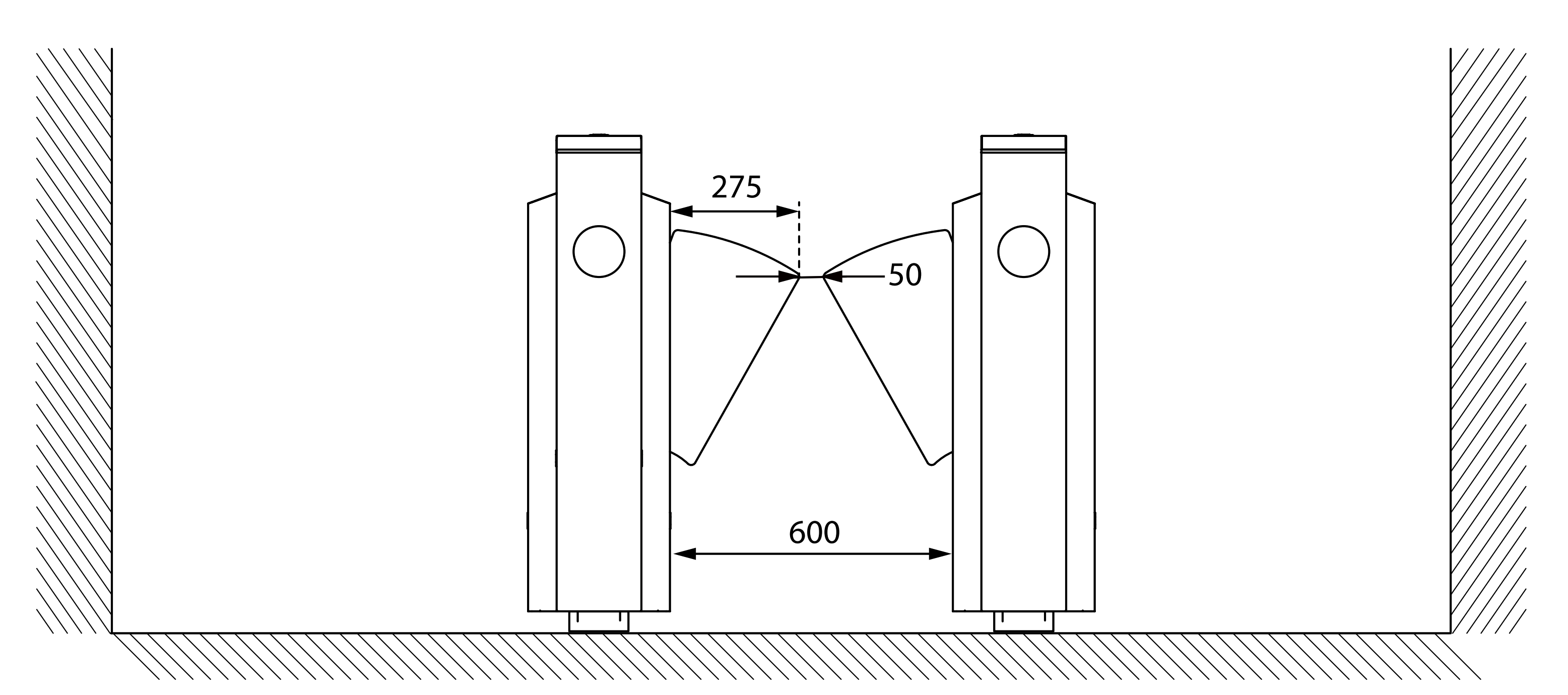 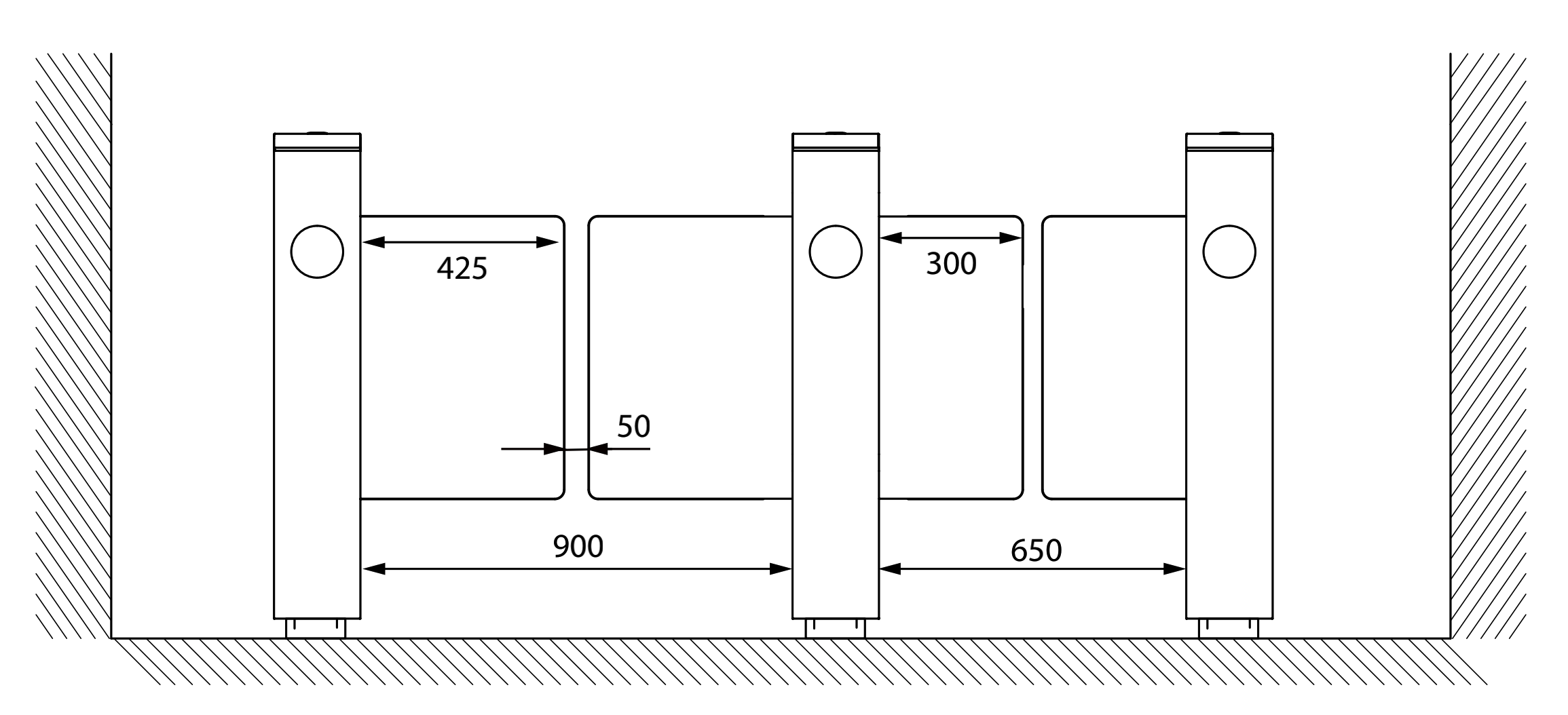 Clients could choose the lane width as desired.
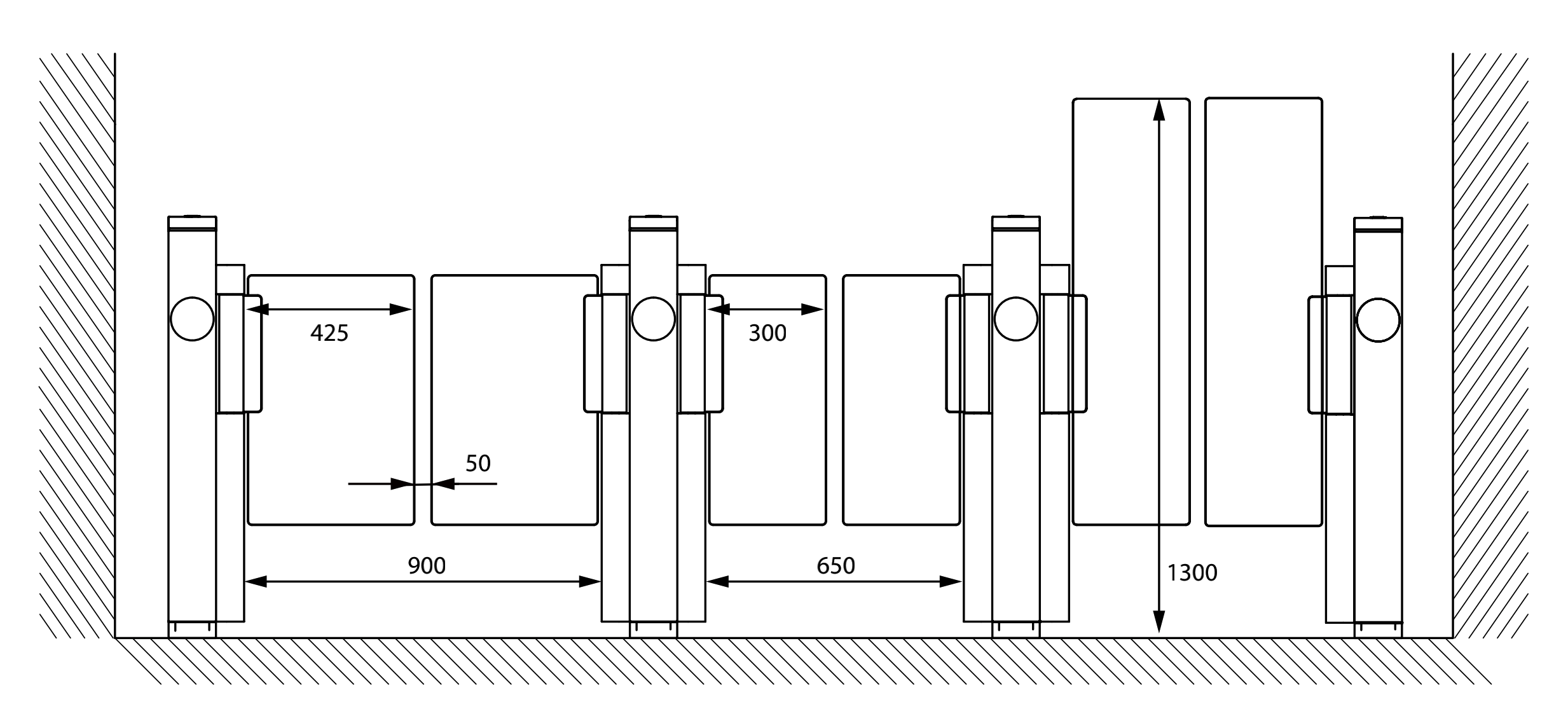 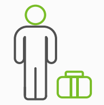 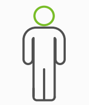 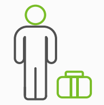 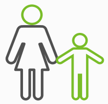 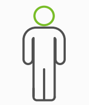 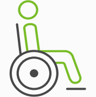 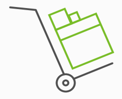 Installation
Base plate
It is easy to fix or uninstall the turnstile on the site with a base plate provided.

For details, please refer to the Installation Guide.
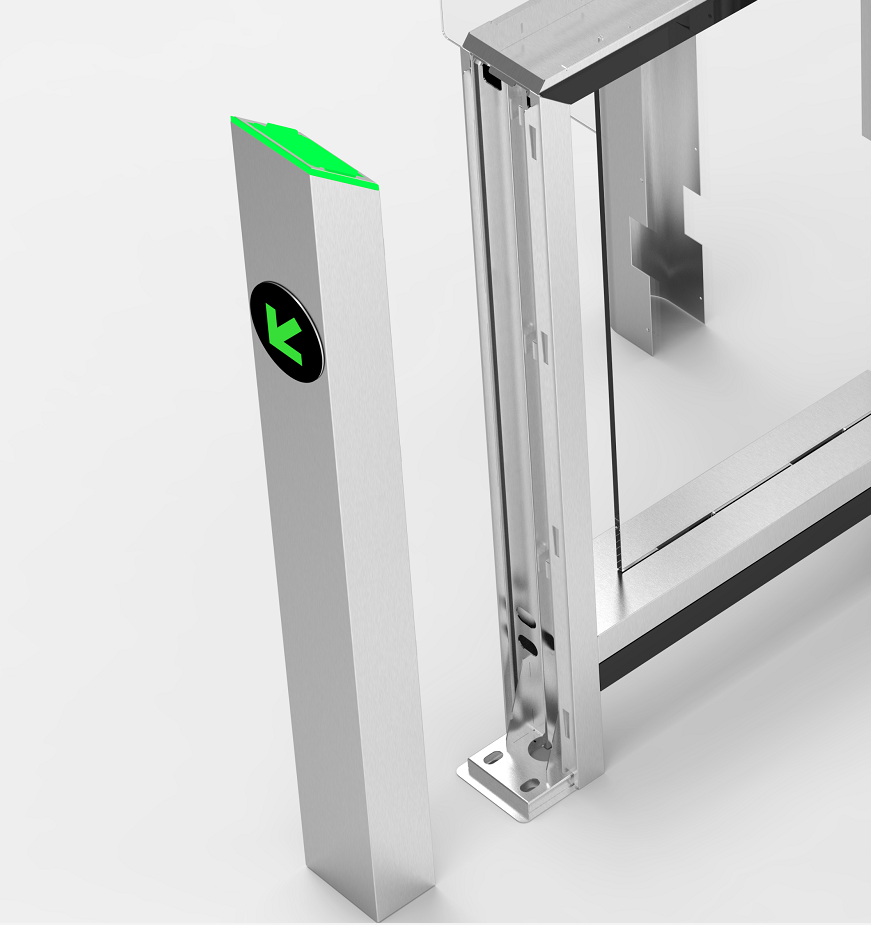 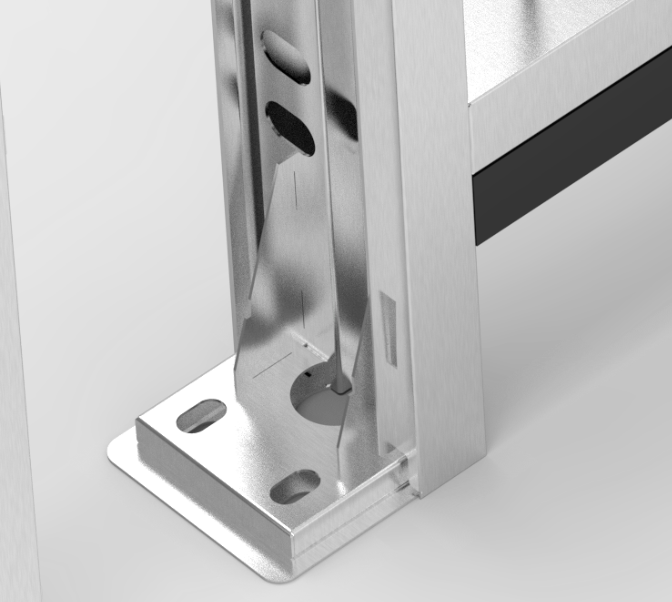 Base plate of one side
[Speaker Notes: Note:
Each cabinet have to fix the base plate both side.]
Installation
Key Specifications
Installation
Key Features
Delivery
COST
Flexibility
Modularization: Prices are more competitive, and products could be shipped and delivered more quickly
Access reader panels reduces middlemen’s or users’ inventory pressure and installation time & expenses
Reliability
Easy installation
MCBF of the standard version device is proven to be  over 2M, while what of the premium version is proven to be up to 10M. The Series supports 5-year warranty.
Only removing 4 pcs screw, you can access all the interior components.
04
Market Positioning Analysis
Comparison with ZKTeco’s Similar Products
Comparison with Competitors’ Similar Products
Comparison within ZKTeco
Market Positioning Analysis
Price Strategy: higher price–performance ratio than the previous device; improved devices’ performance and design.
SBTL8000
SBTL5000
FBL5000 Pro
SBTL6000
FBL6000 Pro
SBTL7000
Comparison with Competitors’ Products
05
Applications
Sports Halls
Elevator Lobbies
Offices
Applications
Sport Halls
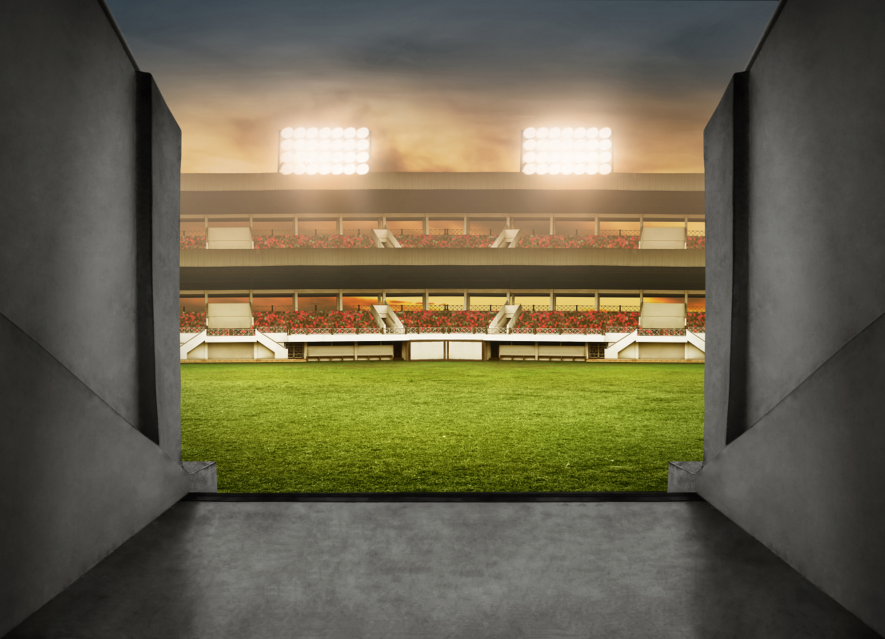 Device recommended: Mars-B1000 Series
Obvious indicator guidance
Anti-collision for core mechanism
Wide lane width of 900mm
IR sensors that detect abnormal situation and trigger alarm
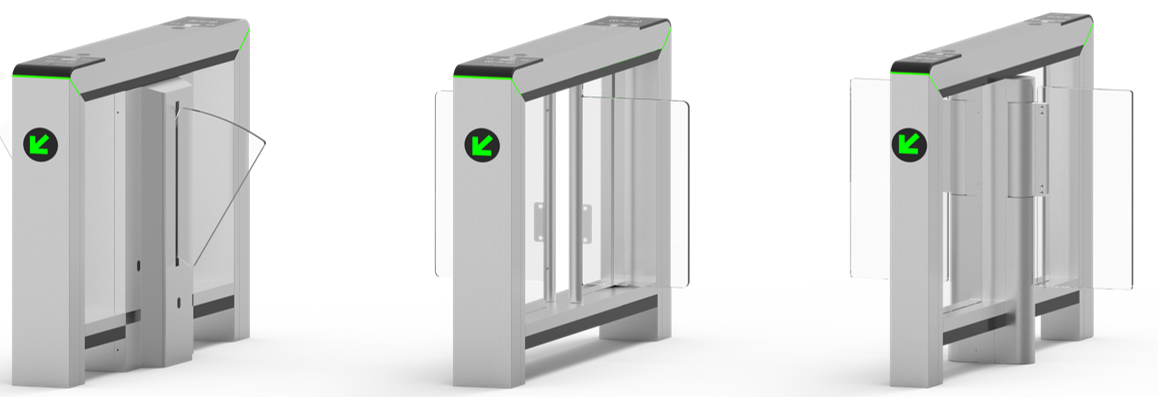 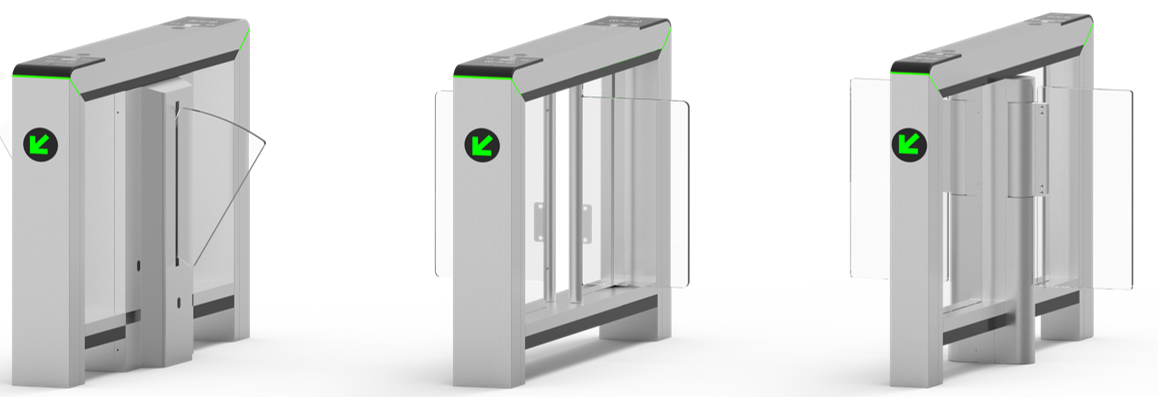 Applications
Elevator Entrances
Device recommended: Mars-S1000 Series
Obvious indicator guidance
Faster opening/closing speed
Wide lane width of 900mm
Different multi-biometric identification reader panels available
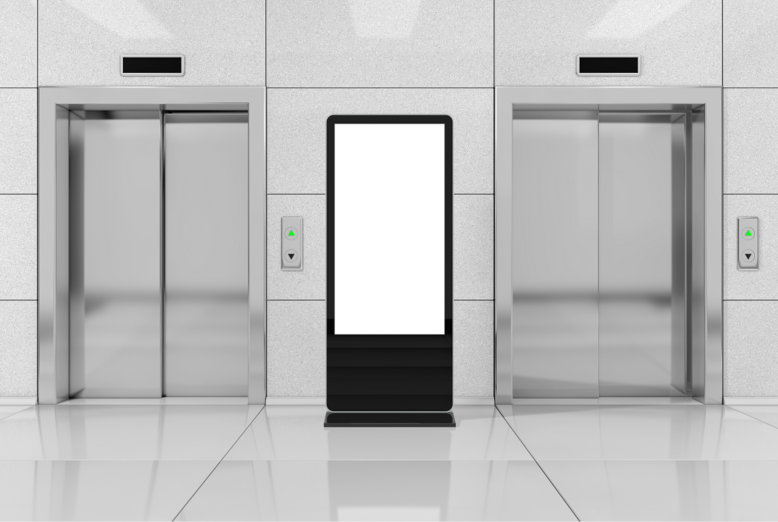 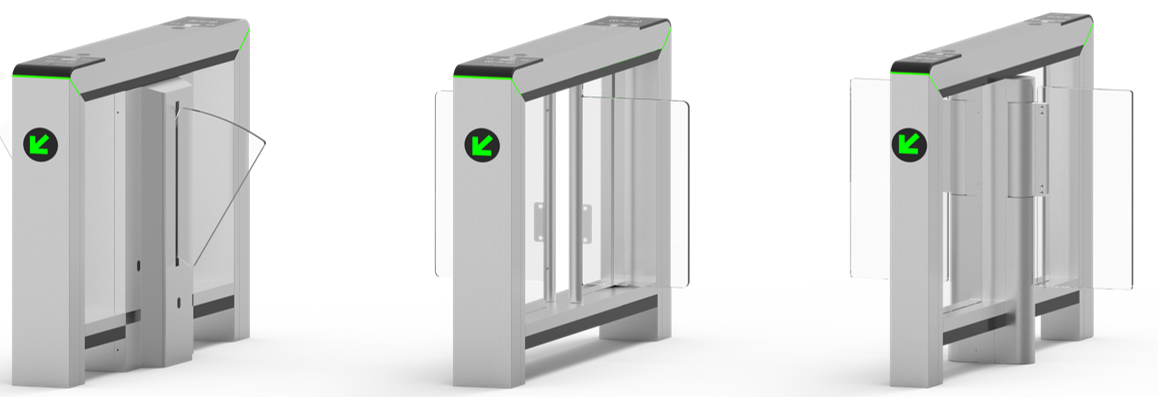 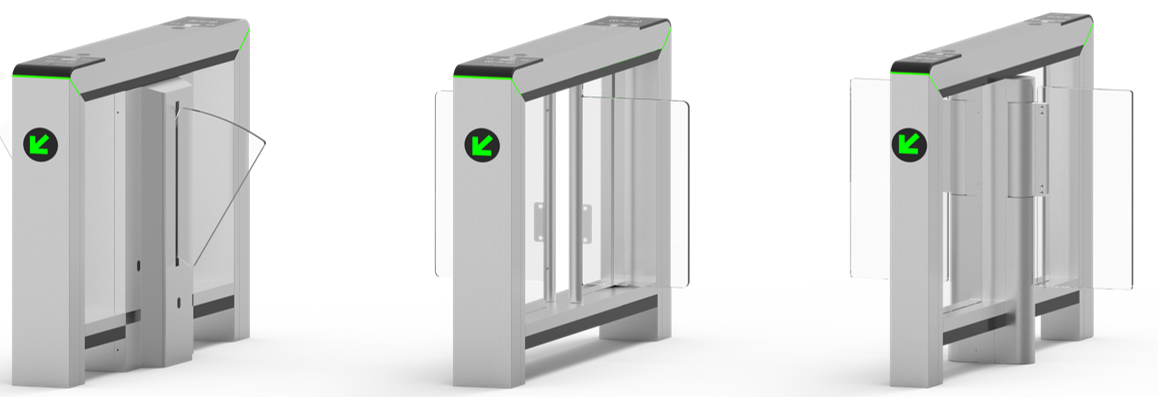 Applications
Office Areas
Device recommended: Mars-F1000 Series
Obvious indicator guidance
Faster opening/closing speed
Automatic opening during emergency
Different multi-biometric identification reader panels available
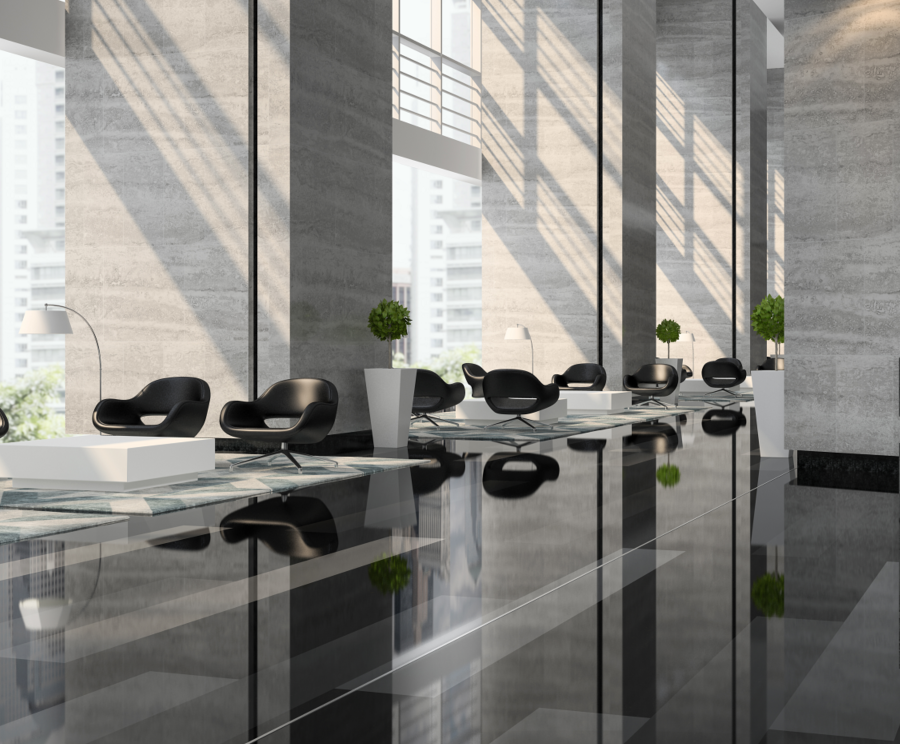 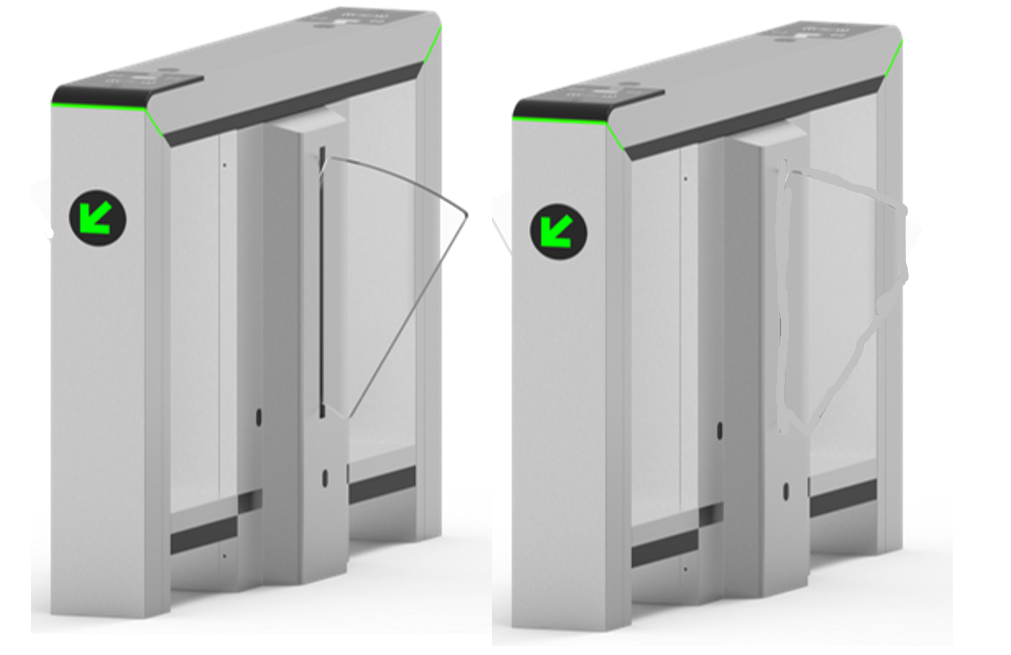 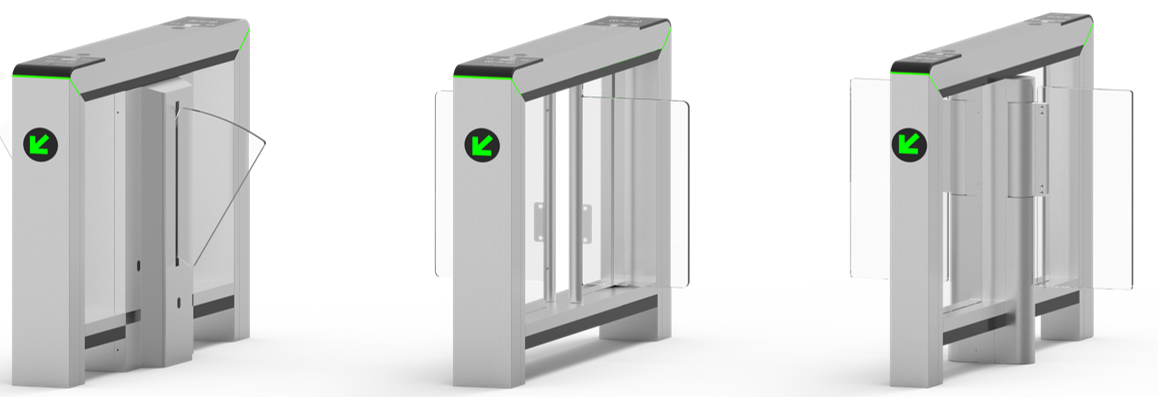 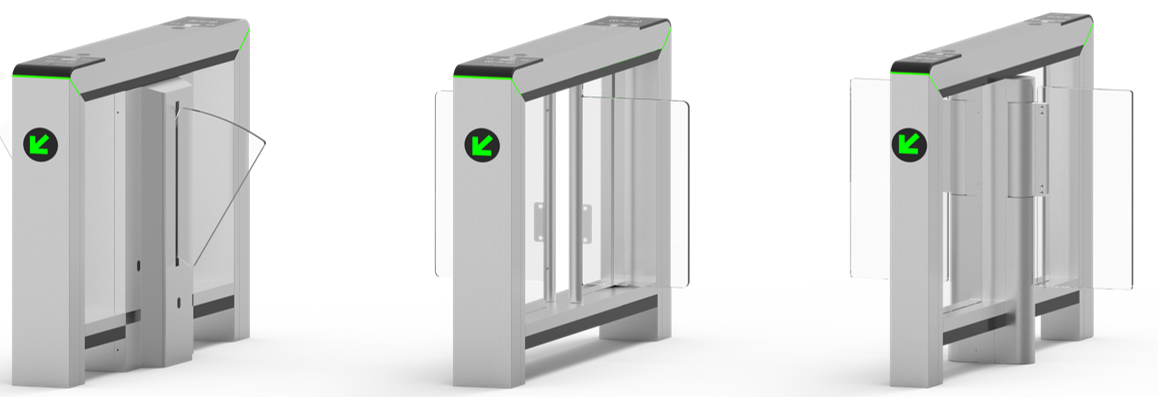 Applications
Stations
Device recommended: Mars Pro-F1000 Series
Obvious indicator guidance
Faster opening/closing speed
Automatic opening during emergency
Different multi-biometric identification reader panels available 
MCBF up to 10 millions
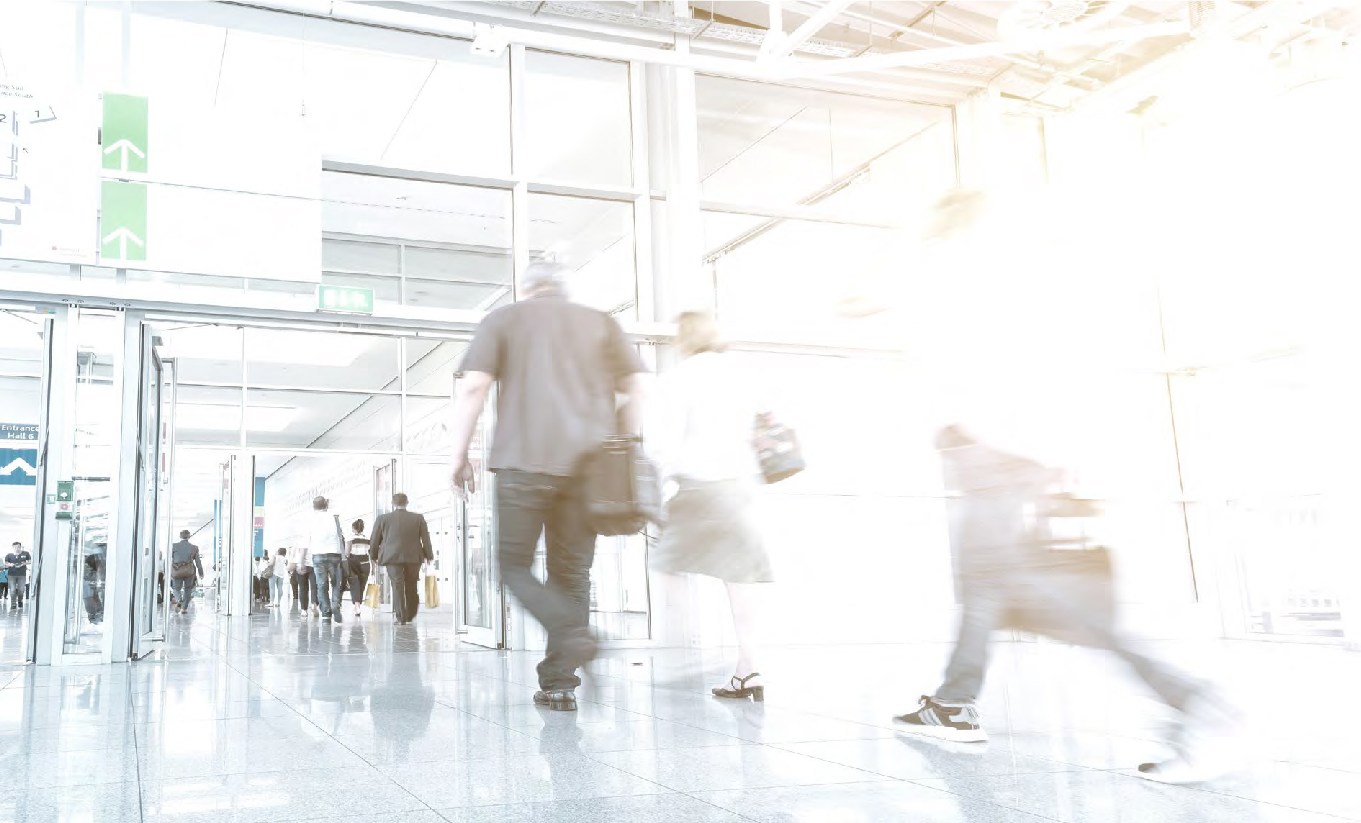 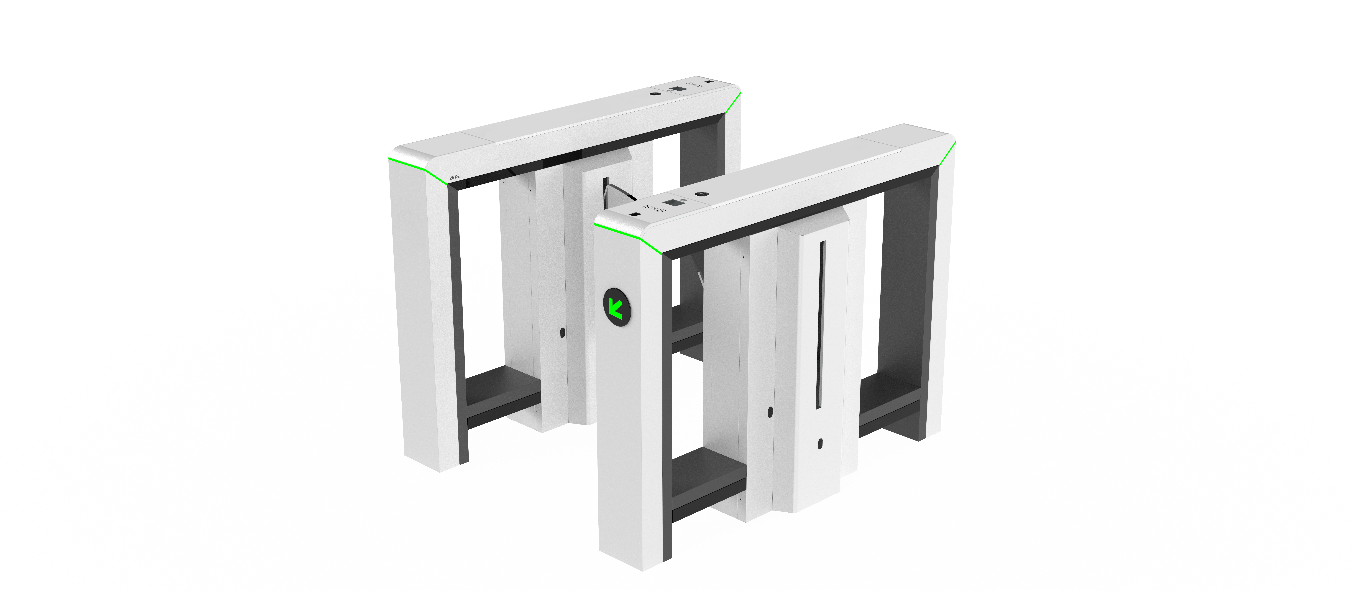 Applications
Exhibition Centers
Device recommended: Mars Pro-S1000 Series
Obvious indicator guidance
Faster opening/closing speed
Wide lane width of 900mm
Different multi-biometric identification reader panels available 
MCBF up to 10 millions
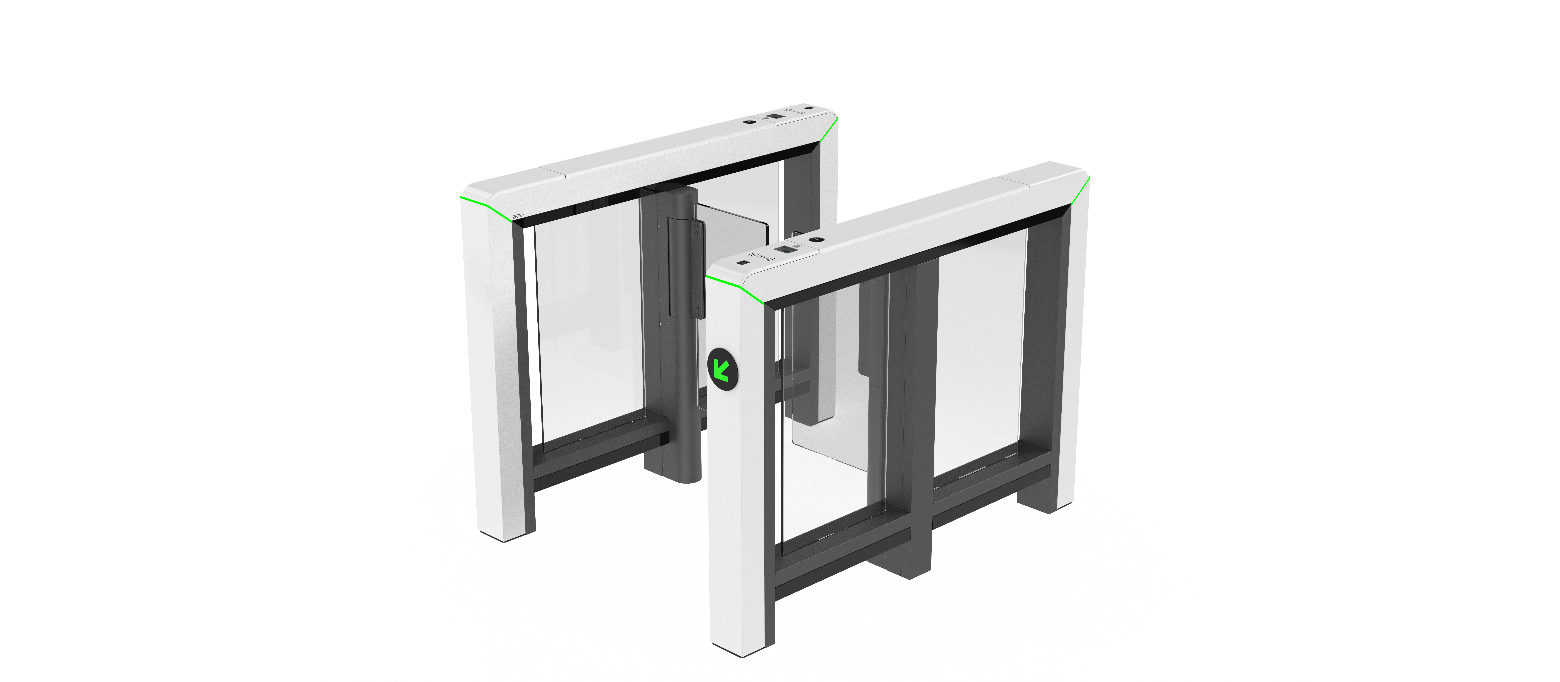 THANK YOU!
BIOMETRICS & COMPUTER VISION
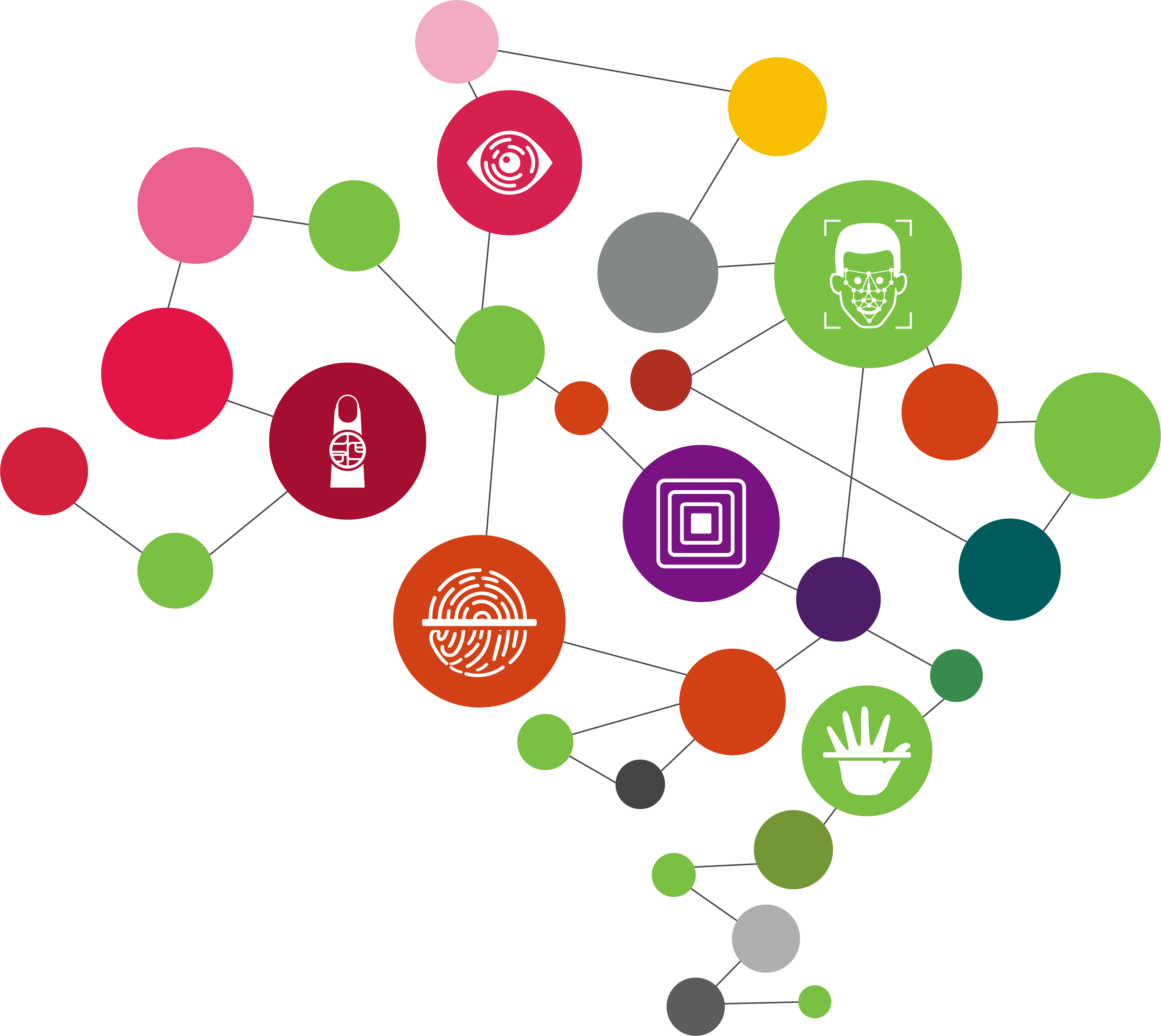